The securitisation of migration in the European Union
Frontex and its evolving security practices
Sarah Léonard & Christian Kaunert
L’oggetto della ricerca
Indagine sull’evoluzione delle pratiche di sicurezza di Frontex
Il quadro di «securitisation» della Scuola di Copenaghen
La comprensione della sicurezza come appartenente a un continuum
L’analisi delle «crisi migratorie» nel Mediterraneo (2005-2006; 2015-2016)

Limiti della ricerca → difficoltà per gli autori di attingere alle informazioni, in quanto le fonti disponibili provengono prevalentemente da enti istituzionali (es. Frontex) che ne determinano il monopolio.
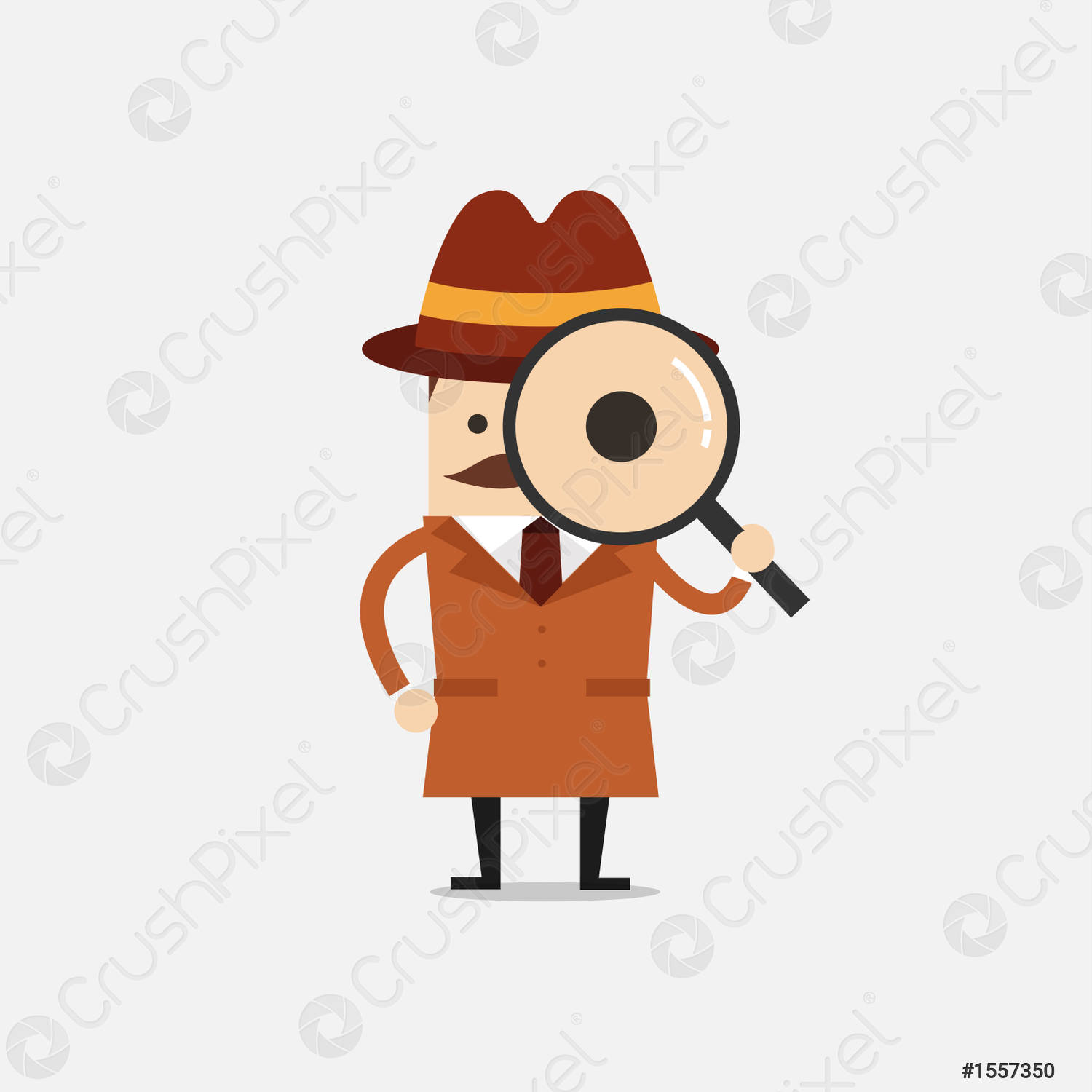 Cos’è Frontex?
Agenzia europea della guardia di frontiera e costiera.

Istituita dal regolamento del consiglio CE 2007/2004, dell’ottobre 2004.

Scopo 🡪 coordinare la cooperazione operativa tra gli stati membri, per migliorare la sicurezza alle frontiere esterne dell’UE
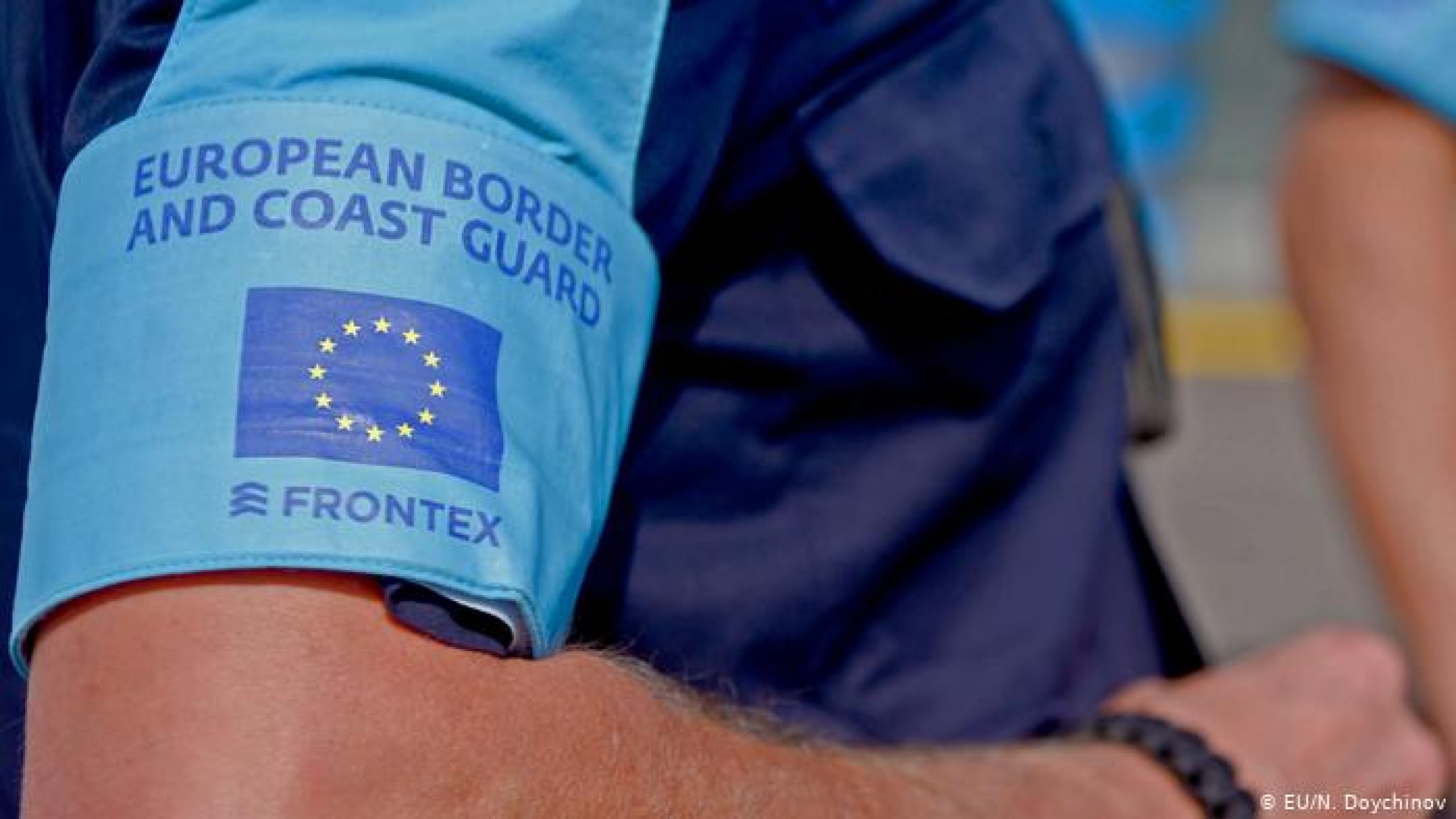 Migrazione                    Sicurezza
legame tra migrazione e sicurezza posto dalle politiche

     fenomeno di securitisation 
     
     ruolo di Frontex nel processo di securitisation

     l’incremento della securitisation dalla “crisi migratoria” del 2015-2016
La questione della «securitisation»
atto discorsivo
atto pratico
atto politico
(Oggettivi problemi di sicurezza?)
Vecchio quadro di securitisation (Scuola di Copenaghen)
La securitisation degli «atti di parola» (Busan, Waewer, Wilde)
Vecchio e nuovo quadro di «securitisation»
Nuovo quadro di securitisation
(Bigo, 2000) «è possibile securizzare certi problemi senza discorsi, i militari e la polizia lo sanno da molto tempo»
Il concetto di continuum
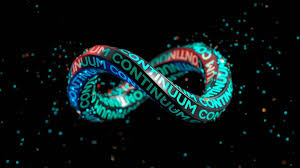 Visione più ampia del continuum sulla sicurezza: 


Sopravvivenza, militarizzazione e minacce esistenziali costituiscono soltanto il punto finale del regno della sicurezza (Williams, 2003)



Securitisation come un processo a spirale (Bello, 2020)
“Crisi migratoria” del 2005-2006
Violenti scontri tra forze di frontiera e migranti
Al confine tra Marocco e le enclavi spagnole di Ceuta e Melilla (hanno causato 14 morti in pochi giorni)
Flussi migratori
Dall’Africa Occidentale alle Isole Canarie
Seguire gli sviluppi della ricerca sul controllo e sorveglianza delle frontiere
Coordinare la cooperazione operativa tra gli stati membri per la gestione delle frontiere
Le pratiche di Frontex nel 2005-2006
Assistere gli stati membri quando è necessaria una maggiore assistenza tecnica e operativa
Assistere gli stati membri nella formazione delle guardie di frontiera
Assistere gli stati membri nell’organizzazione di operazioni di rimpatrio congiunte
Condurre analisi di rischio
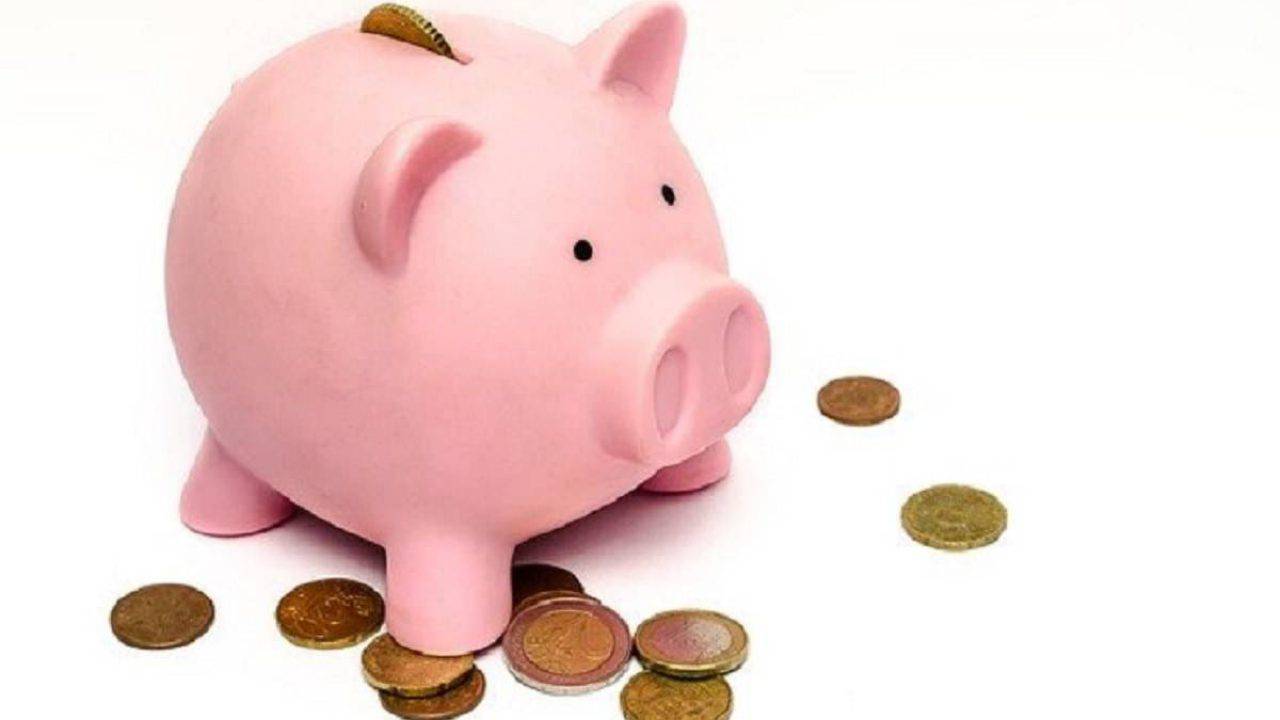 Finanziamenti
Le operazioni congiunte Hera 1 ed Hera 2 avevano un bilancio totale di 3,5 milioni di euro, di cui 2,8 cofinanziati da Frontex.


Anche se nell’articolo non viene esplicitato l’esatto aumento quantitativo dei finanziamenti, esso si può dedurre dalle seguenti affermazioni:
“Negli ultimi anni, i governi europei hanno sempre più investito in sofisticati dispositivi tecnologici per rafforzare la sicurezza delle frontiere, tra cui radar e sensori, sistemi di sorveglianza con telecamere, sistemi aerei senza pilota, e sistemi informatici su larga scala che gestiscono dati biometrici” (Dijstelbloem e Meijer, 2011; Ger - Stein 2018).

”Tra gennaio e agosto 2016, 667 officers di Frontex sono stati schierati, insieme a 19 navi, 1 aereo e 2 elicotteri nell’ambito dell’operazione Poseidon, mentre 523 officer di Frontex, 9 navi, 3 aerei e 2 elicotteri hanno partecipato all’operazione Triton” (Commissione Europea 2016).
La “crisi migratoria” 2005-2006
Ceuta e Melilla


Il Governo spagnolo non chiede sostegno all’Unione Europea e la Commissione europea invia una “missione tecnica sull’immigrazione illegale”
Canarie


Il Governo spagnolo chiede sostegno all’Unione Europea per fronteggiare la “crisi migratoria”
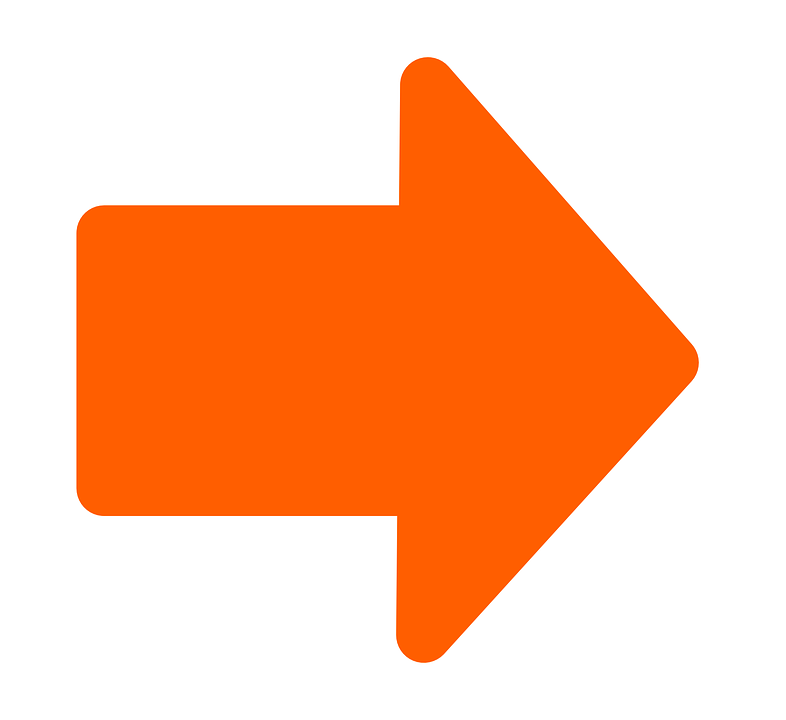 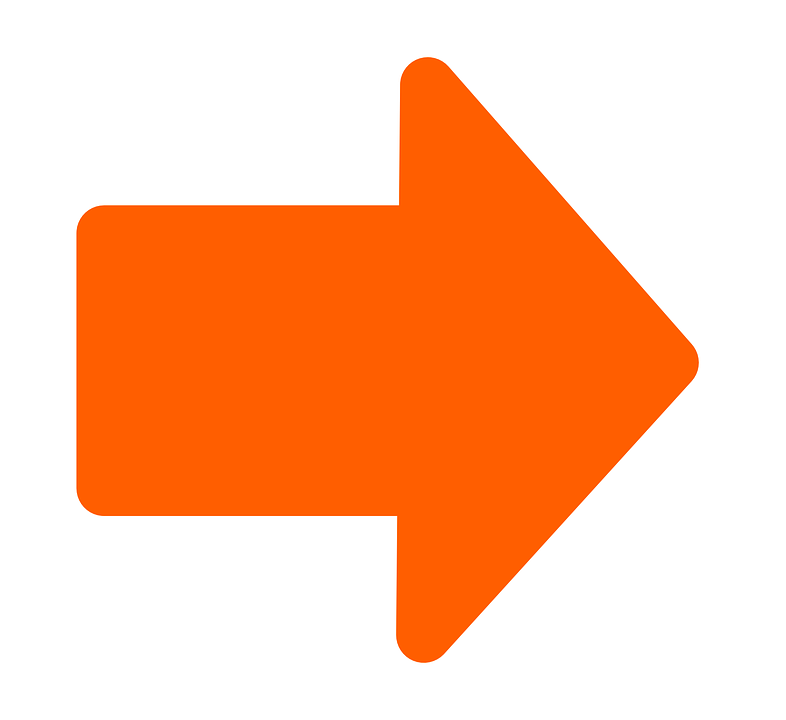 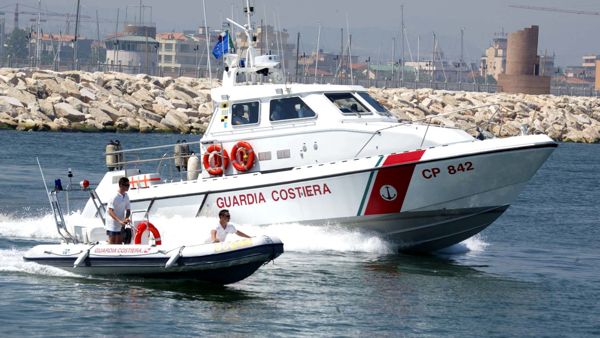 Le pratiche di Frontex nel 2005-2006
Hera 1 
                Luglio 2006
                Operazione tecnica
Hera 2
       Agosto 2006
       Operazione umanitaria
Hera 3
            Febbraio 2007
            Due principali dimensioni:

pattugliamento della costa dell’Africa occidentale      
assistenza alle autorità spagnole per intervistare i migranti irregolari
Il ruolo svolto da Frontex nella “crisi migratoria” 2005-2006
La Spagna è porta d’accesso all’UE per i migranti irregolari
e i richiedenti asilo provenienti dall’Africa

Fornisce alle autorità spagnole assistenza tecnica per stabilire 
l’identità e il paese d’origine degli immigrati sbarcati alle Canarie

Coordina operazioni congiunte in mare coinvolgendo i mezzi di vari
stati membri dell’UE. 



                                   SECURITISATION
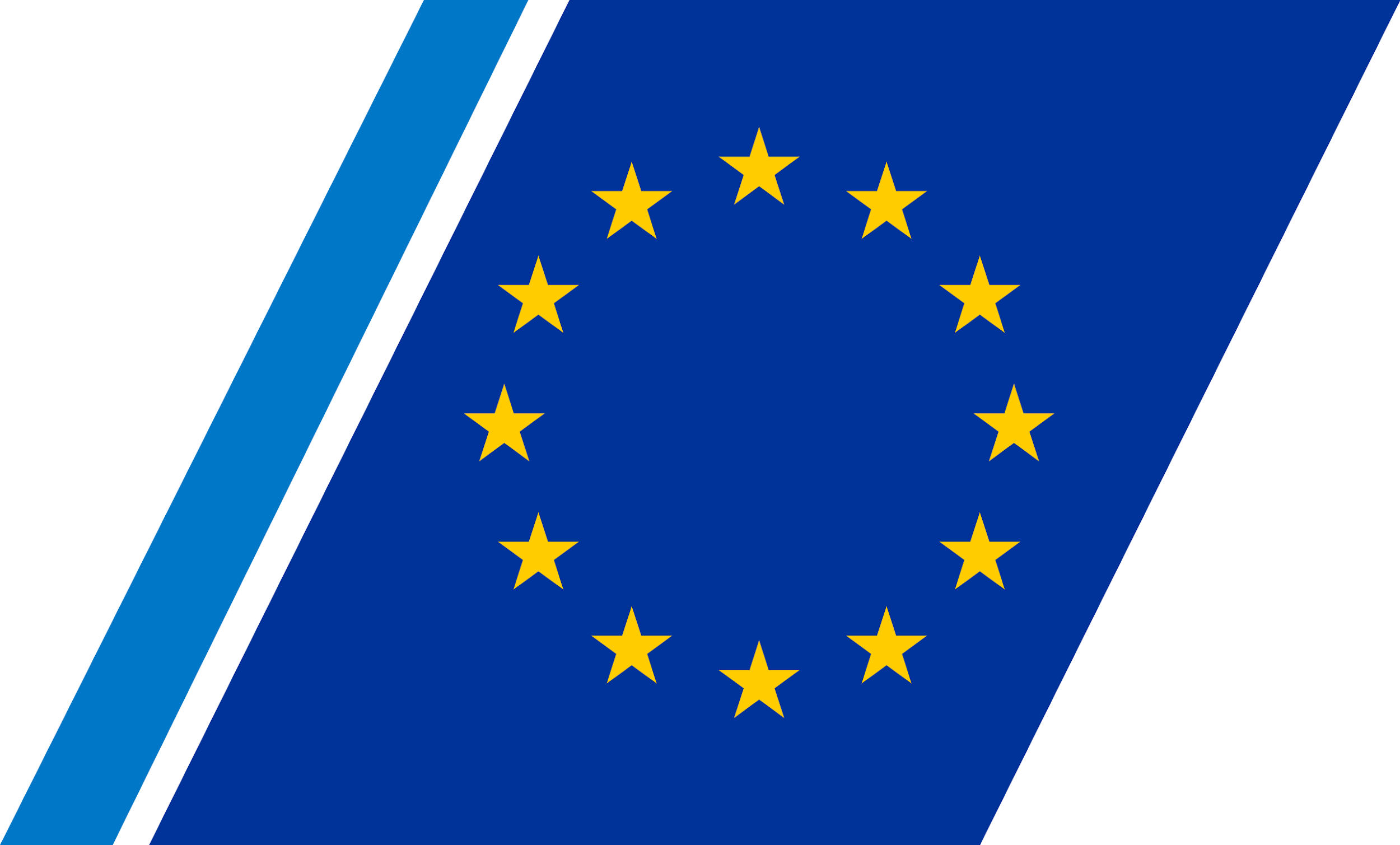 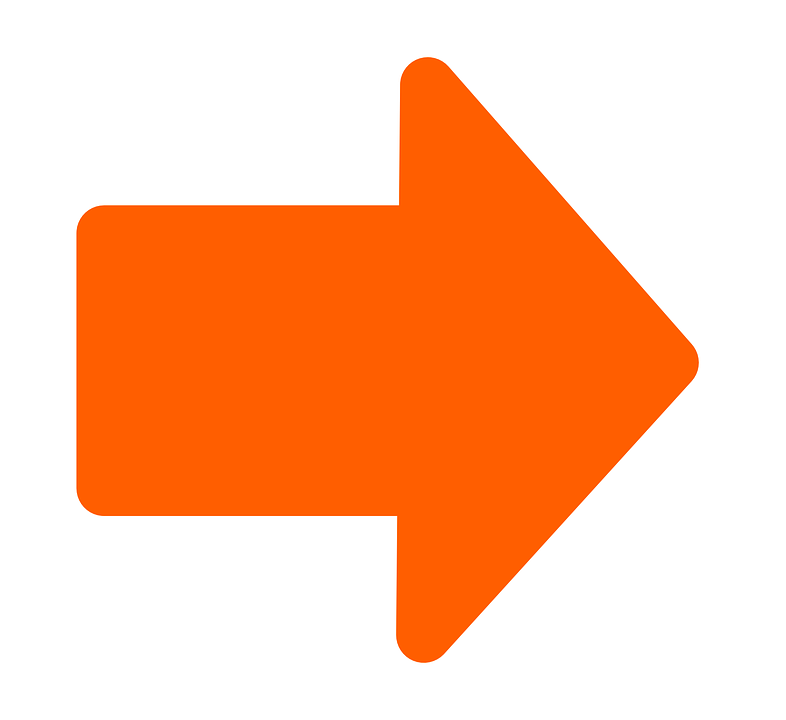 Riferita a Grecia e Italia
“Crisi migratoria” del 2015-2016
Tre quarti dei migranti fuggono dalla persecuzione e dalla violenza dell’Iraq, Siria, Afghanistan (UNHCR, 2015)
Le pratiche di Frontex nel 2015-2016
Partecipazione ai cosiddetti «hotspot»
Coordinamento delle operazioni congiunte (NATO, Europol)
Operazione «Triton» 🡪 Grecia

Operazione «Poseidon» 🡪 Italia (operazioni significativamente più grandi di quella di Hera)
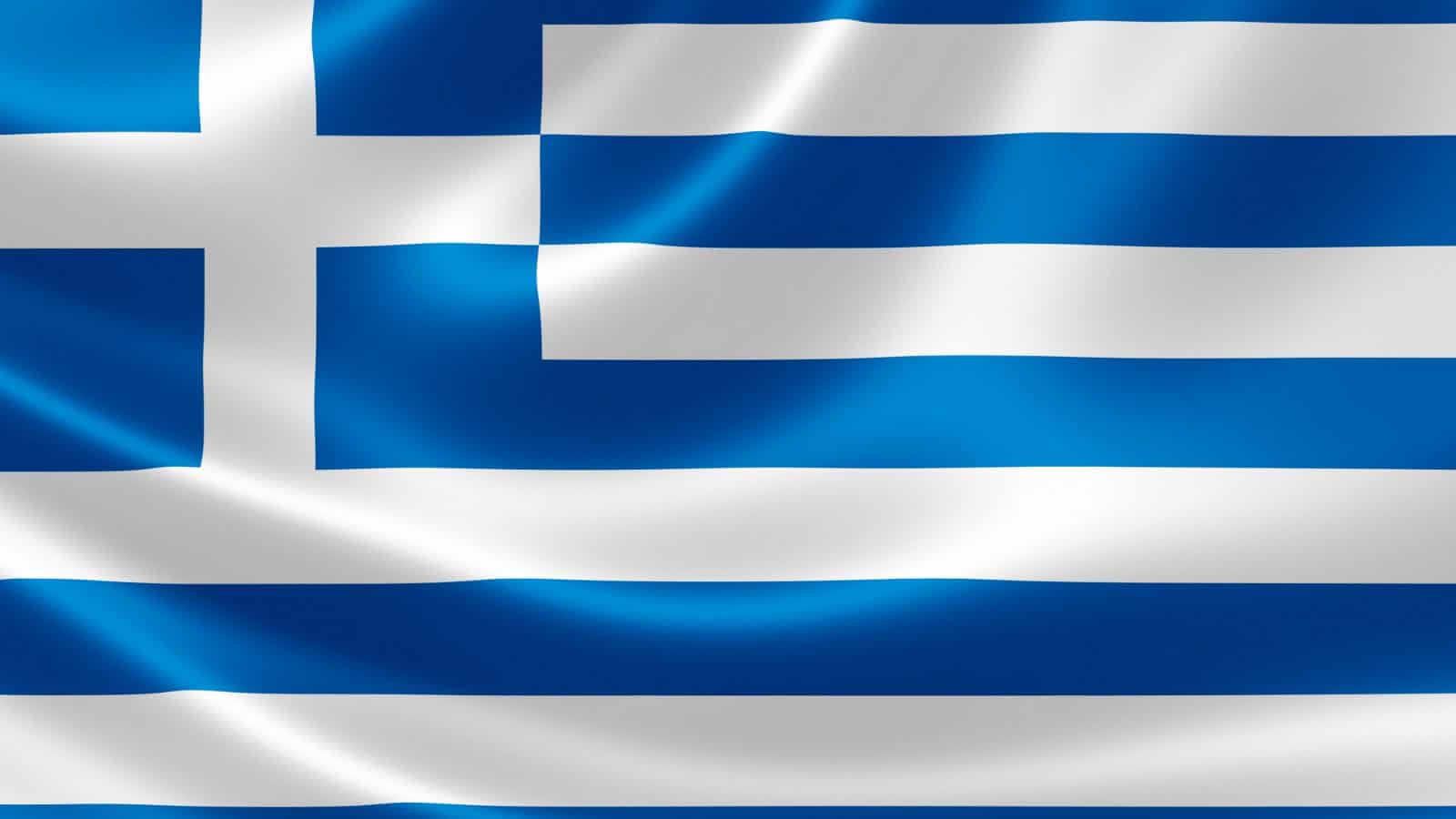 Analisi dei rischi
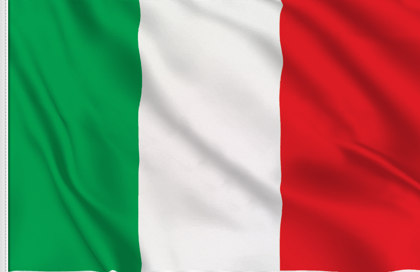 Il ruolo svolto da Frontex nella “crisi migratoria” 2015-2016
Intensificazione delle pratiche di sicurezza 
operazioni marittime congiunte

Cooperazione con organismi che hanno un profilo di sicurezza più forte
NATO e EUROPOL 

Ruolo chiave nella produzione e nella raccolta di informazioni 
migrazioni ma anche la minaccia alla sicurezza (crimine organizzato e 
         terrorismo)
pratiche di sicurez
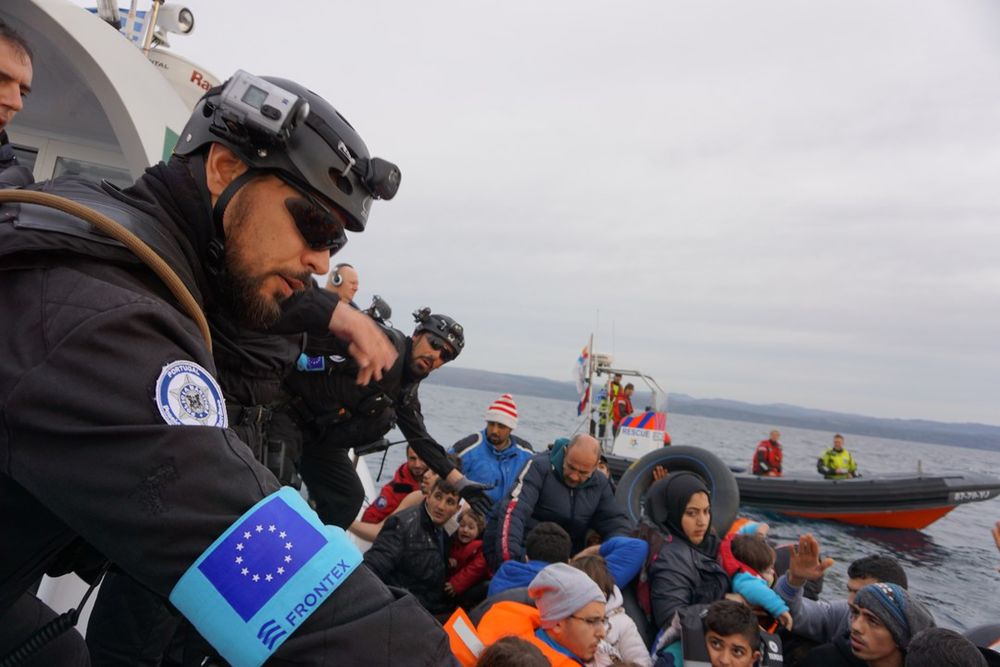 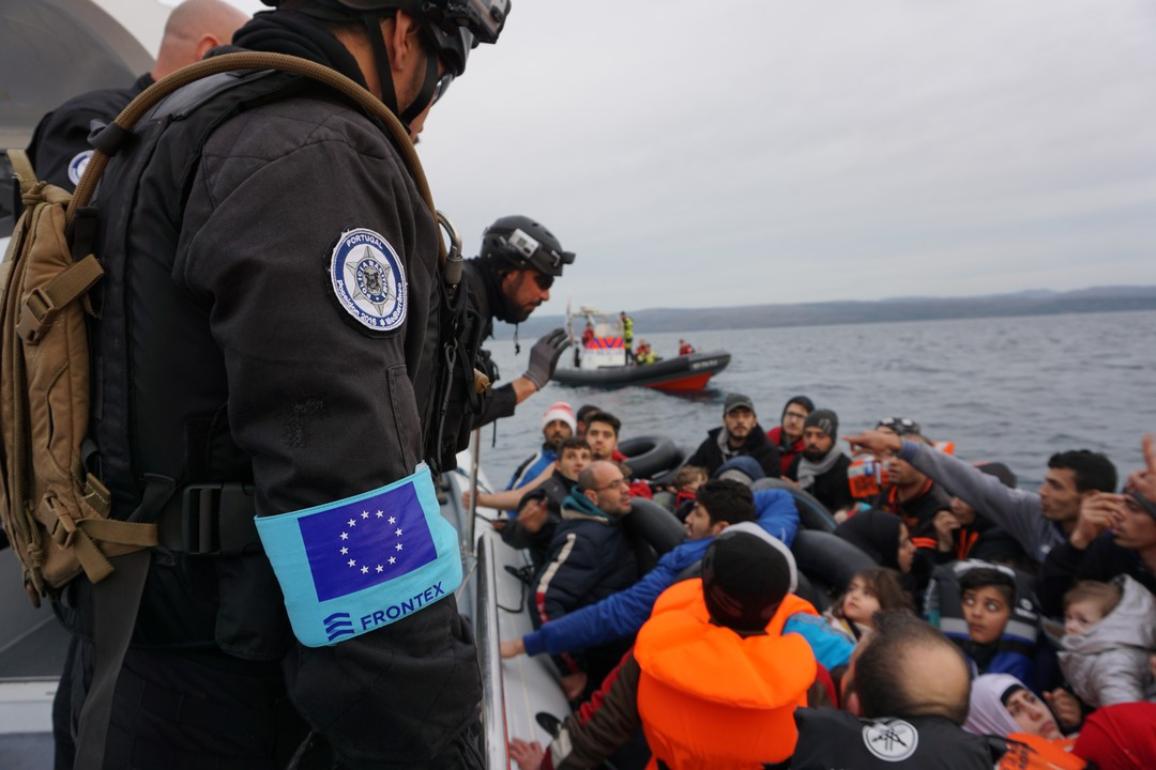 Conclusioni
L’analisi delle pratiche di Frontex attraverso una versione rivista delle teorie sulla securitisation della Scuola di Copenaghen
Costruzione sociale della sicurezza – «crisi migratorie»?
Inquadramento della sicurezza come punto finale di un continuum (caratterizzato da sopravvivenza, minacce e militarizzazione)
Intensificazione e sofisticazione delle pratiche di Frontex (Bello, 2020)
Operazioni congiunte complesse (crescente cooperazione con organismi come Europol e NATO)
Laura Jung
Francesco Savi
Angelina Priore
Laetitia Kambirè
Grazie per l’ascolto!